Classrooms for Africa
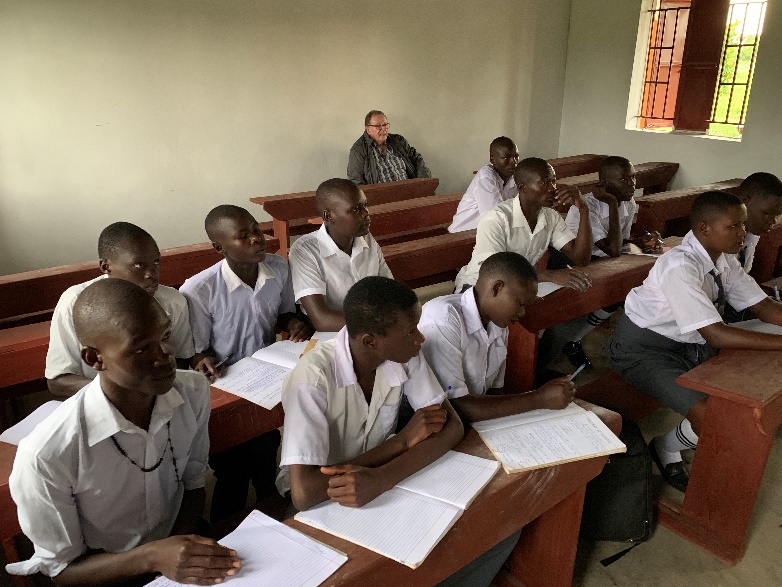 Desk Project 2020
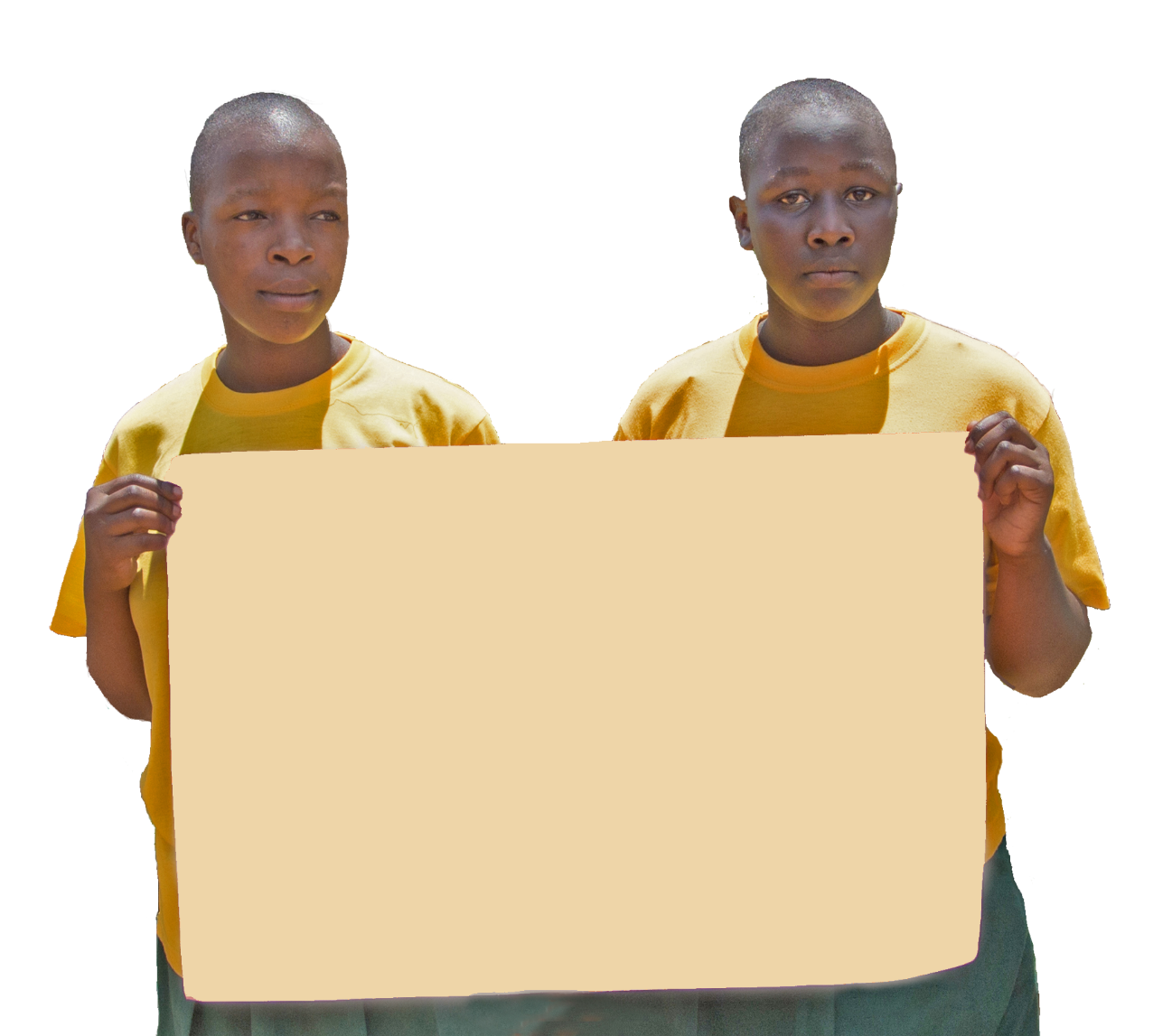 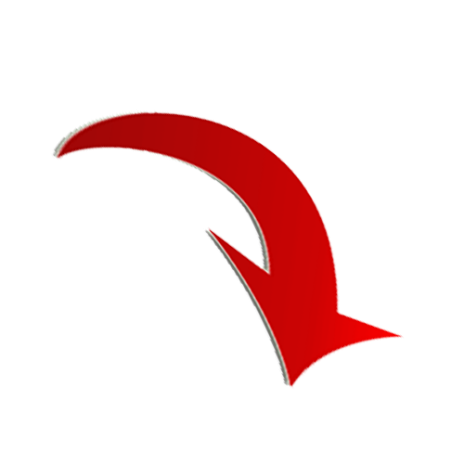 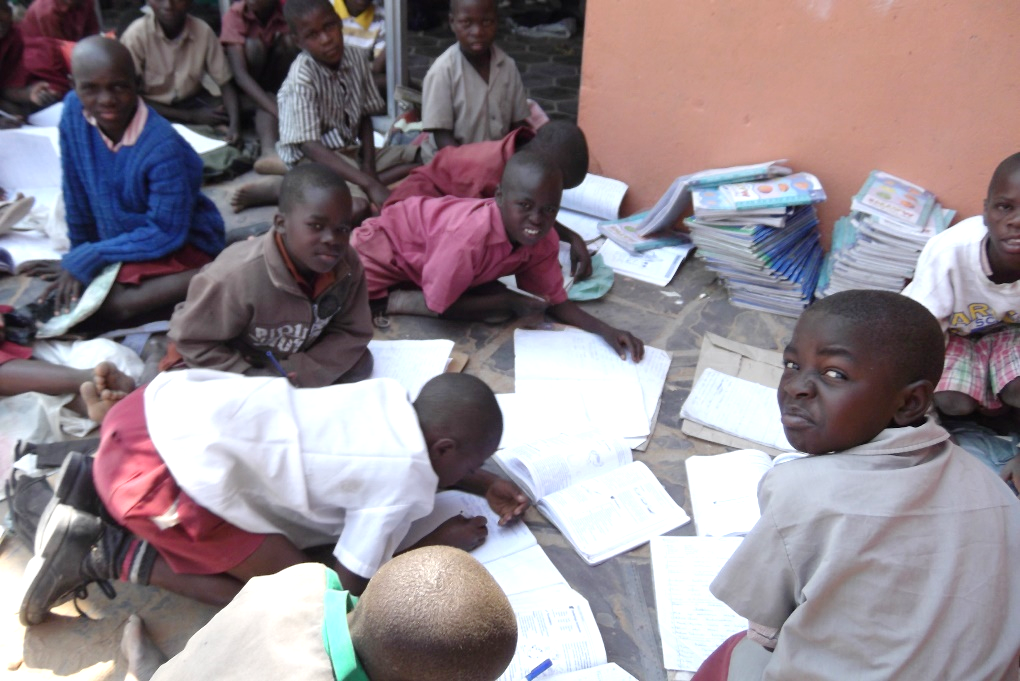 DESKS
NEEDED!
$20 will provide
a workspace for
a needy student
in Africa
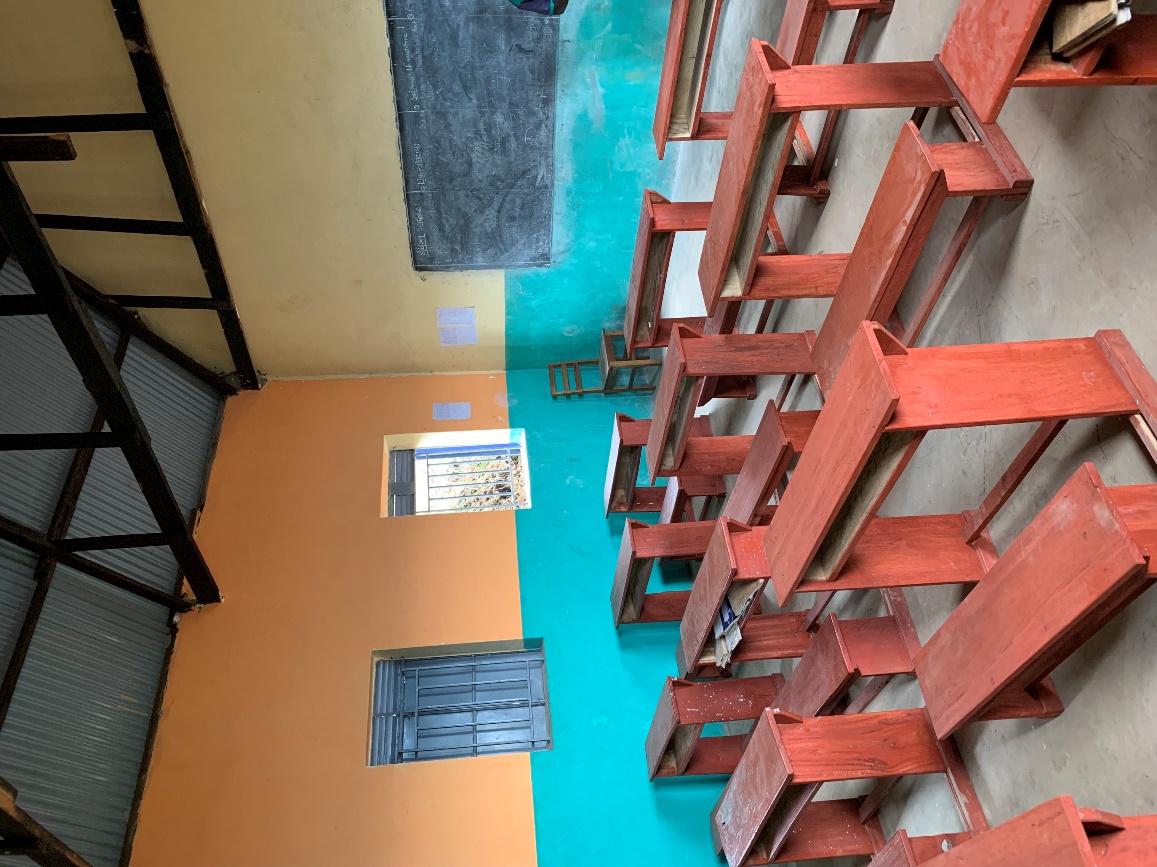 What is problem?
Classrooms for Africa builds over 25 classrooms each year in needy schools in Africa

Many students still sit and write on the ground because they have no desks!
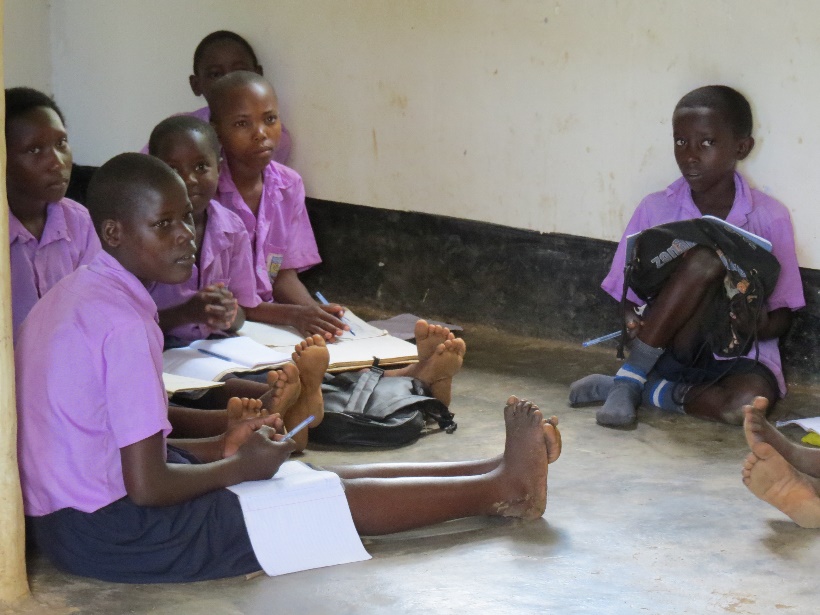 What is the goal?
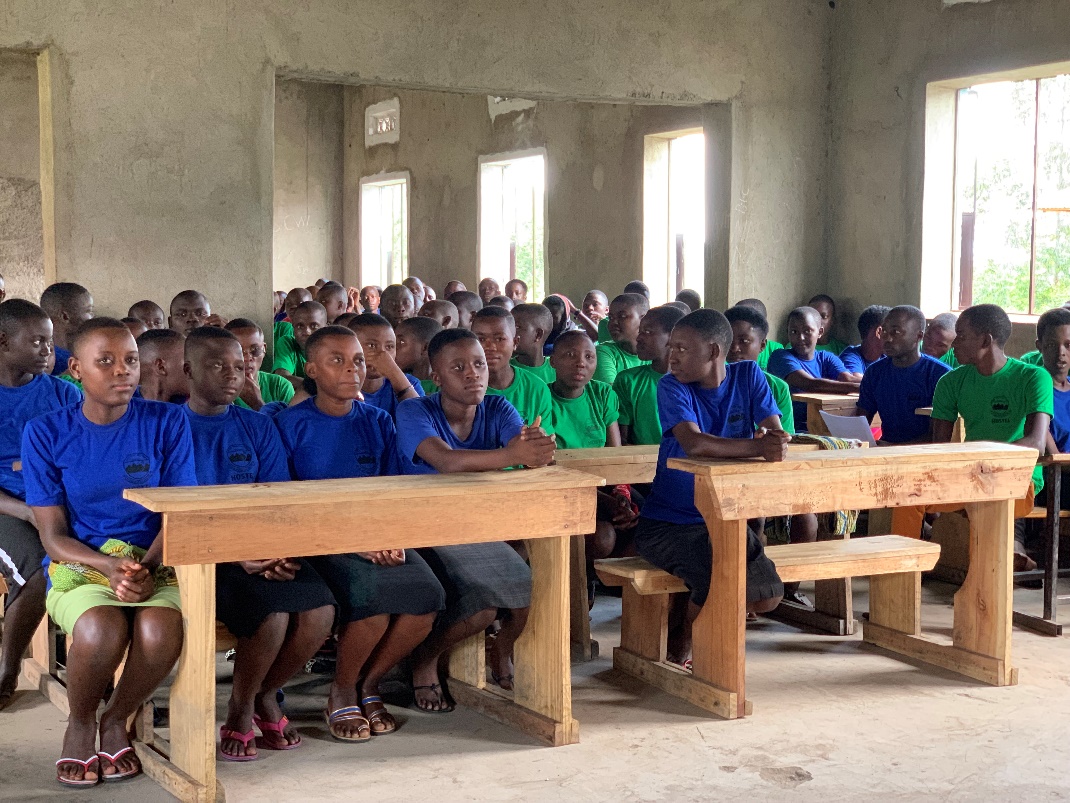 To provide 2000 students 
with desks this school year
What is the cost?
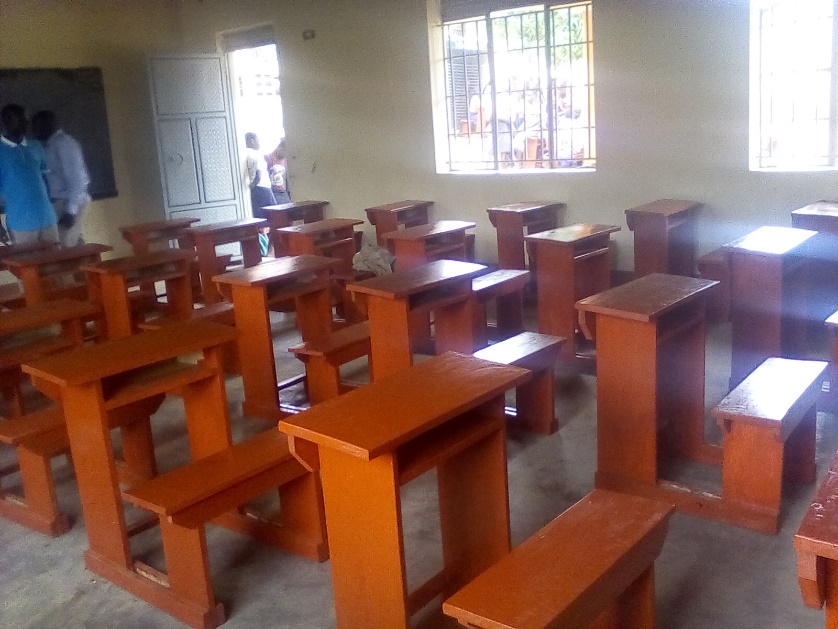 $20 for seating for one student

$800 for a classroom 
of 40 students including teacher table and chair
Ready to help?
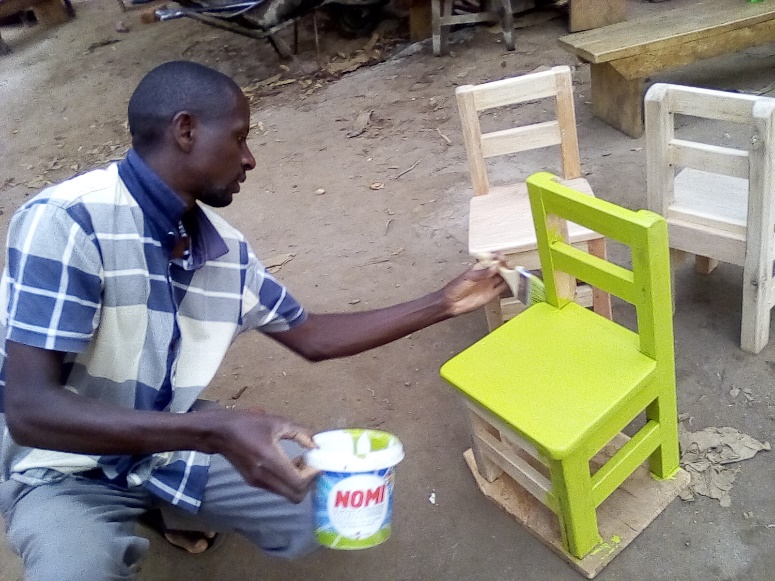 Donations can be made either  

By mail to:
P. O. Box 74006 Fraser Heights
Surrey, BC 
V4N 5H9

OR

Online at
www.classroomsforafrica.org
Click on the “Desks Project” button on main page, then click on the “Give Now” button. Choose Classrooms Africa Desks option on the Canada Helps page
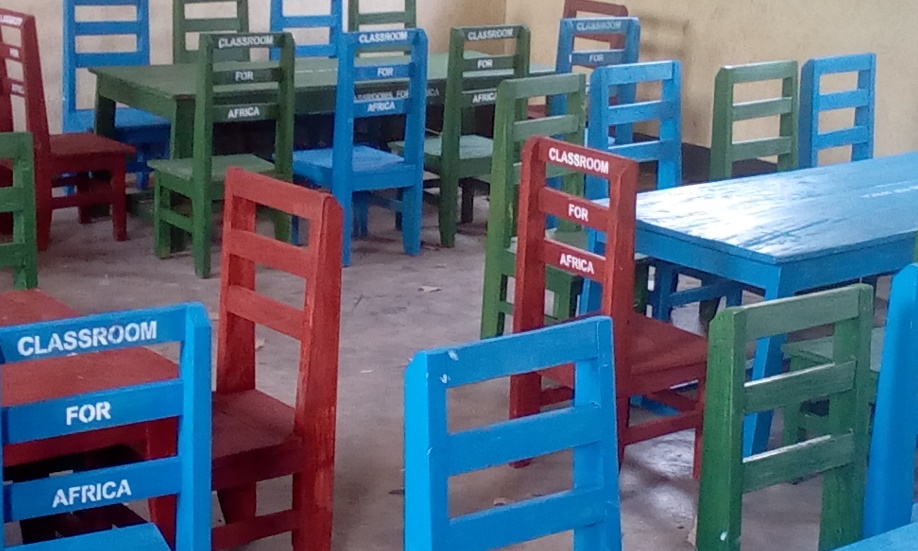 Thank you
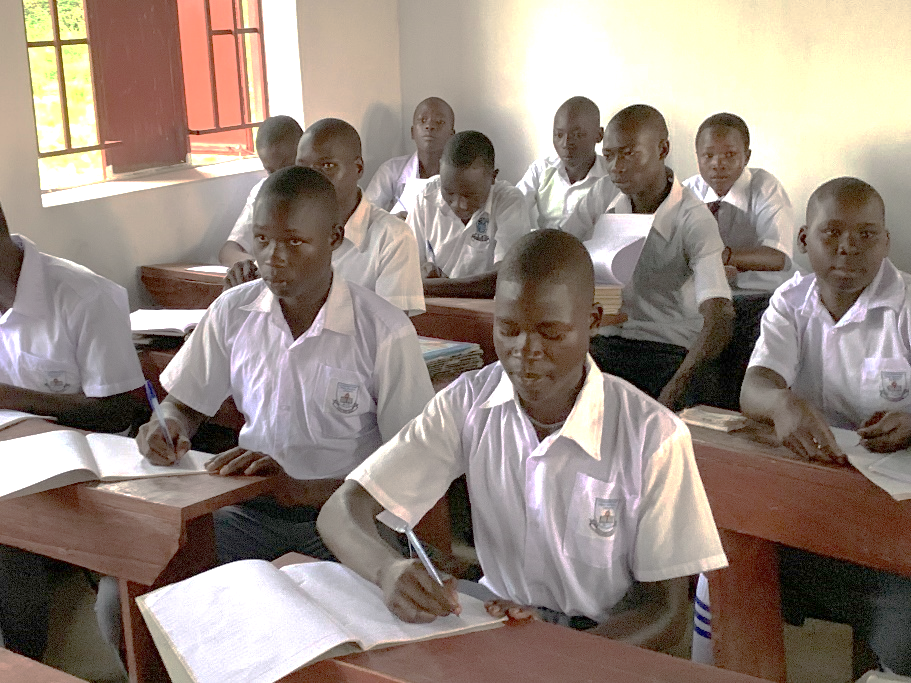 for partnering with Classrooms for Africa 
in this effort to help the students in Africa!
www.classroomsforafrica.org